Система психолого–педагогической деятельности учителя                      по созданию благоприятных условий                                   адаптации первоклассниковк школьному обучению
Автор:
Кузнецова Елена Николаевна                                                                              учитель начальных классов                                                                                     МОУ СОШ №4 г. Ростова
Ростов, 2015 г.
Факторы школьной дезадаптации первоклассников
Увеличилось число первоклассников,                     не посещающих дошкольные образовательные учреждения
Ухудшилось состояние здоровья детей
Отсутствие единых образовательных программ
Увеличилось число 
дезадаптированных первоклассников
Усложнились учебные требования
Цель:
Разработать систему деятельности учителя начальных классов по созданию психолого-педагогических условий, обеспечивающих благоприятное течение адаптации первоклассников к школьному обучению.
Этапы оптимизации адаптации                                   первоклассников к школе
Подготовительный
 этап
Этап первичной адаптации
 ребенка в школе
Организация учебно –   
воспитательной работы

  Консультативная работа с  
 родителями 

  Эмпирические исследования

  Психолого-педагогическая   
помощь детям, испытывающим трудности
Проведение групповых и    
 индивидуальных
консультаций  родителям

 Участие в занятиях ДОУ,        изучение представлений 

 Подготовка детей, 
не посещающих детский сад

 Адаптационные занятия –   
«АБВГДейка».
«Школа будущего первоклассника»
Задачи:
развитие личности ребенка;
разносторонняя подготовка детей;
развитие инициативности и самостоятельности;
развитие адекватной самооценки;
 знакомство с правилами и нормами школьной жизни.                                           
       Занятия:
 «Введение в школьную жизнь»
«Развитие мелкой моторики руки» 
«Художественный труд»
 «Первые шаги в математике» 
«Ритмика» 
 «О чем рассказывает сказка» 
«Таинственный и манящий мир природы» 
 «Волшебный мир звуков»
«Развитие психических процессов»
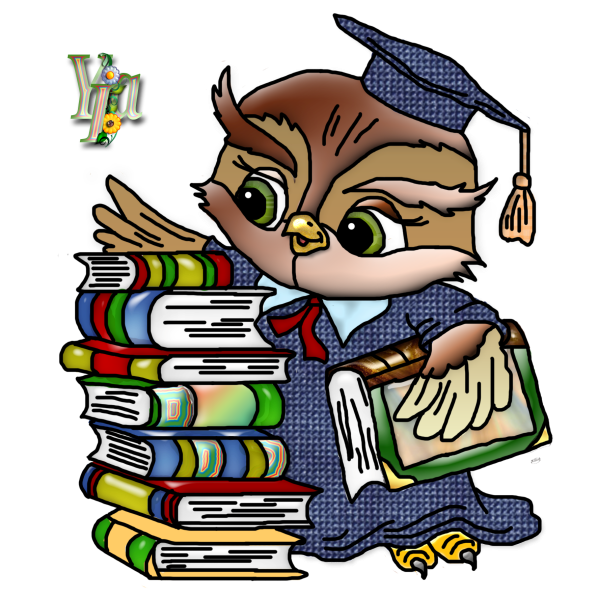 Преемственность
Изучение представлений воспитателя и дошкольных специалистов

 Участие учителя в занятиях ДОУ

 Посещение воспитателями уроков в школе

 Педагогические консилиумы
«АБВГДейка»
Задачи:
 Формирование положительной мотивации учения. Создание ситуации успеха для каждого ученика.                                                                                                 
Знакомство с основными школьными правилами.                                                                                              
Учить работать в группе (в сотрудничестве); учить принимать с уважением мнение другого человека, учить сочувствию.
Развитие метапредметной готовности к школьному обучению.
        Занятия:
 «Введение в школьную жизнь» – 10 занятий
«Развитие мелкой моторики руки» – 5 занятий 
«Математика» – 5 занятий                                                              
«Развитие речи» – 5 занятий
 «Развитие психических процессов» – 5 занятий
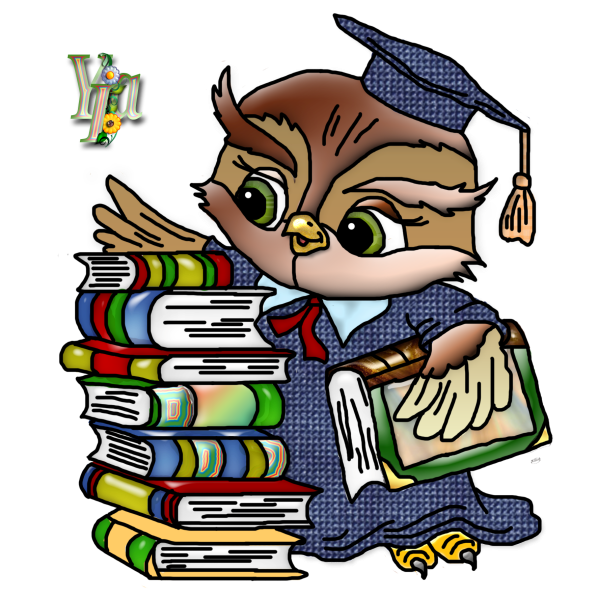 Проведение групповых и индивидуальных консультаций родителям
Первое посещение семьи
Обследование условий жизни и воспитания ребенка:
наличие у ученика учебного места;
имеются ли все учебные принадлежности;
выполняется ли режим дня;
детское чтение;
какие обязанности в семье выполняет ребенок, как помогает родителям по дому и по хозяйству;
чем любит заниматься дома, какие кружки и секции он посещает;
чем и как поощряют ученика родители, какая система наказаний есть в семье;
есть ли единство требований матери и отца к ребенку;
с кем общается ребенок;
какие формы совместного отдыха практикуют в семье: прогулки, рыбалки, экскурсии, поездки.
Этап первичной адаптации ребенка в школе
Организация учебно –воспитательной работы

  Консультативная работа с родителями 

  Эмпирические исследования

  Психолого-педагогическая помощь детям,    
    испытывающим трудности в адаптации
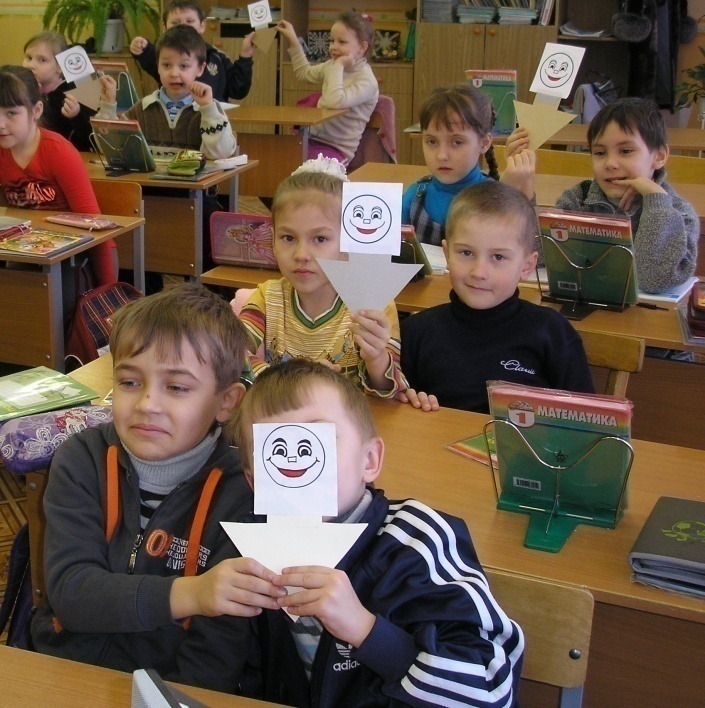 B
A
C
Интересно
 и нетрудно
D
E
Особенности учебно-воспитательнойработы в 1 классе
Облегченный день в середине учебной недели
«Ступенчатый режим» постепенного наращивания 
учебного
 процесса
Максимальная двигательная активность детей
Особенности построения урока в 1 классе
Развитие межличностных отношений
Кружковая деятельность
Я живу                   среди 
людей
Мир чудес
Удивительное и
 невероятное
МОДУЛИ
Истоки
Люби и знай
свой край родной
Мир красок
Детский
 дизайн
Спортландия
Оригами
.
2 этап – октябрь
1 этап - сентябрь
Коллективно – распределенная деятельность
Коллектив функционирует как субъект воспитания, механизм традиций
Выбор актива класса,
 распределение поручений
Интересные и нужные общие дела и мероприятия
Работа с родителями в адаптационный период
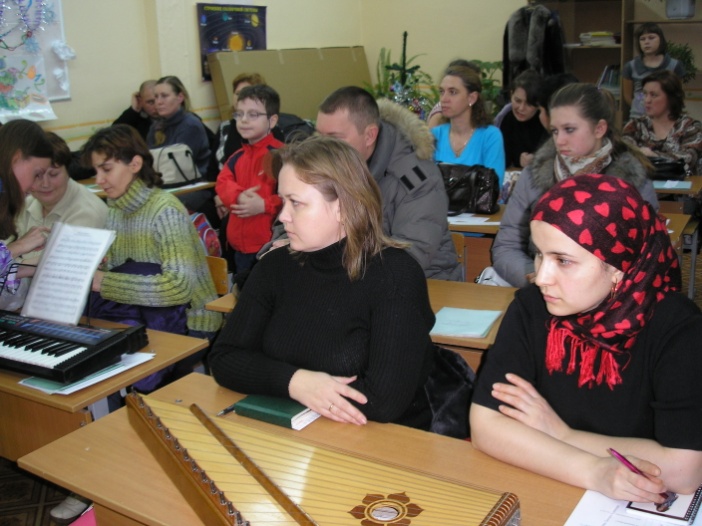 Результаты обследования учащихся
Тип индивидуальной готовности к школьному обучению (%)
Отслеживание эмоционального                     состояния первоклассников
Анализ особенностей адаптации
   первоклассников в сентябре
.
Этап первичной адаптации ребенка в школе
Учебно – воспитательная работа
Эмпирические
 исследования
Психолого – педагогическая
помощь детям, испытывающим трудности
Пространство класса

  Стиль общения 
    учителя с детьми

  Учебно-познавательная деятельность

  Внеклассная деятельность

  Консультативная и просветительская
   работа с родителями
Опрделение типа индивидуальной готовности 

 Система мониторингов                    и тренингов

  Рассказ родителей                              о ребенке

  Определение уровня   дезадаптации

  Отслеживание эмоционального    комфорта,  успеваемости детей
Индивидуальные и групповые занятия с учителем, логопедом, дефектологом и психологом школы
Результаты психолого-педагогического обследования
 уровня адаптации учащихся в конце 1 четверти
Спасибо за внимание!